2019 Missouri Wine Competition
Gold Medal Tasting
Missouri Wine Making Society
January 16, 2020
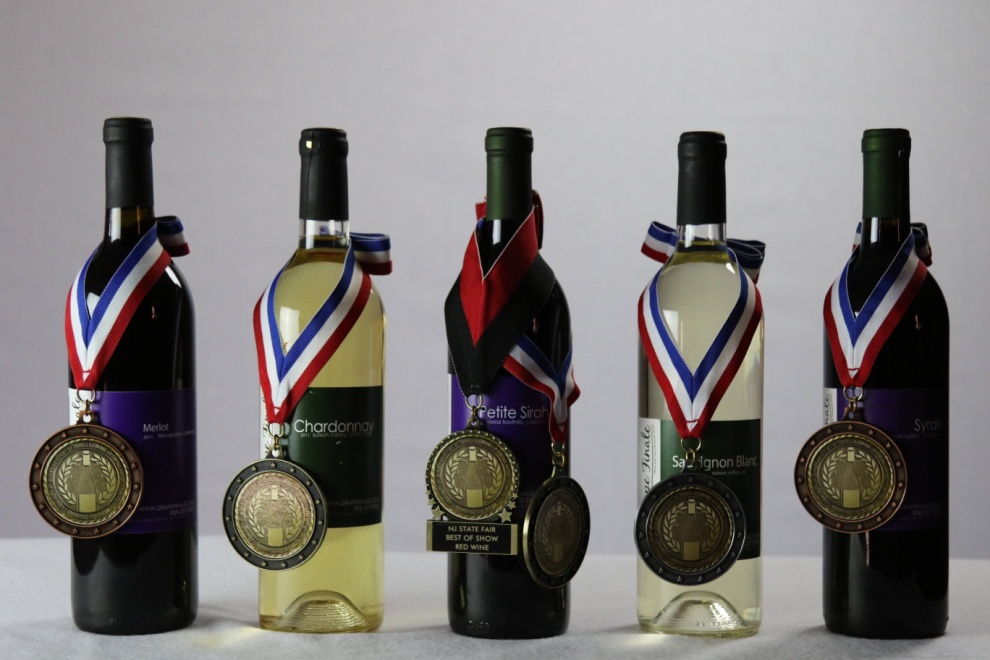 Judges for the 2019Missouri Wine Competition
Glenn Bardgett, Wine Director, Annie Gunn’s Restaurant, StL, MO
Bob Foster, Wine Writer, San Diego, CA
Doug Frost, Master Sommelier & Master of Wine, Kansas City, MO
Catherine Neville, Publisher, Feast Magazine, St. Louis, MO
Andrew Stover, ISG Certified Sommelier/The Grape American Roadtrip, Washington D.C.
Patricia Wamhoff,  Advanced Sommelier & Certified Wine Educator, St. Louis, MO
Jonathan Parker, Wine Retailer – Parkers Table
Michelle Meyer, Winemaker, Holy-Field Vineyard & Winery
Linda McGovern, Director, St. Louis Chapter of *Chaine des Rotisseurs

Industry Judge:   Mark Baehmann, Winemaker, Wild Sun Winery
[Speaker Notes: New Judges this year are Ellen Butz Harkness & Andrew Stover.   Industry Judge changes each year.]
*Chaine des Rotisseurs
The Chaîne des Rôtisseurs is the world’s oldest international gastronomic society, founded in Paris in 1248. It is devoted to preserving the camaraderie and pleasures of the table and to promoting excellence in all areas of the hospitality arts. Each year the society sponsors young chef and sommelier competitions that attract contestants from throughout the world.
Medal Breakdown
2018

41

94

98
2019


Gold               48

Silver             110

Bronze            89
87% of all wines entered took home a Medal
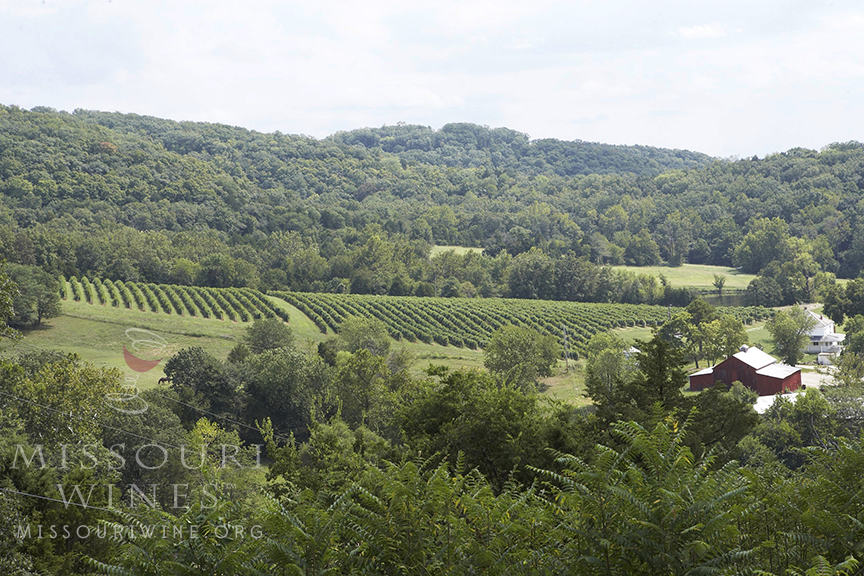 Missouri has 1700 Acres of Vineyards
2019 Top Awards
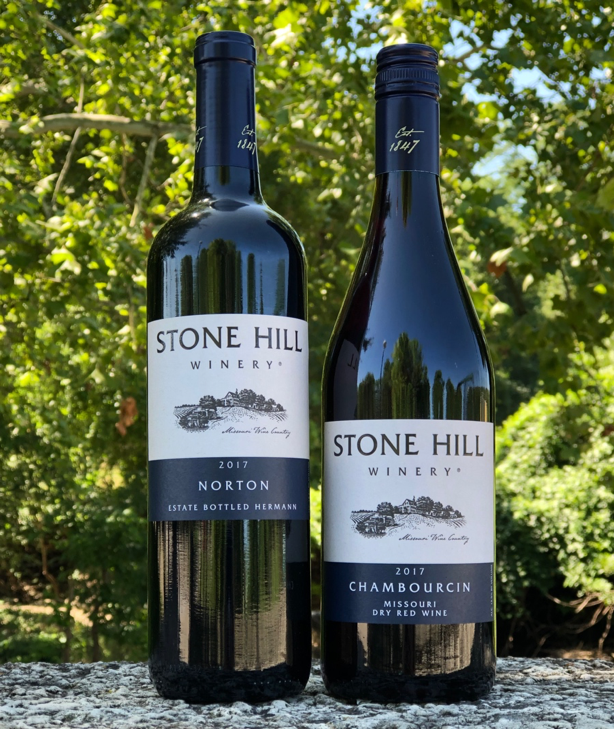 C.V. Riley award Best Norton     
Stone Hill Winery  
2017 Norton
Governor's Cup for Best Wine
Stone Hill Winery
2017 Chambourcin
Featured WinemakerShaun Turnbull
Shaun Turnbull hails from Cape Town, South Africa. He studied winemaking at Elsenburg Agricultural College where he received his diploma in Cellar Technology in 1999. Teaching the science of winemaking since the early 1900s, Elsenburg College has earned a reputation in South Africa for being the best practical school of winemaking in the country. After completing his studies, Shaun furthered his practical education by taking harvest internships at WineCorp in Stellenbosch, South Africa, Jefferson Cellars in Charlottesville, Virginia, and Heitz Cellars in Napa, California.
Before joining the winemaking staff at Stone Hill Winery in October 2005, Shaun served as winemaker at Slaley Winery, in the famed Stellenbosch area of South Africa. In his few years at Slaley, Shaun built a solid reputation for turning out award-winning wines from classic Vinifera varieties. Before Slaley, Shaun was winemaker for Lammershoek Winery in Malmesbury, South Africa.
Originally planning to study engineering, Shaun’s attention quickly turned elsewhere when his stepfather introduced him to wine and the possibility of a winemaking career. It was the idea of combining Mother Nature and the everyday senses of taste and smell with science and technology that intrigued him most. In winemaking, Shaun feels he is creating a piece of art that not only expresses a bit of his own individuality but also invites endless conversations from others who indulge in the same romance of wine.
As one of Stone Hill’s winemakers, Shaun’s goal is to improve on the already high quality of Norton and Chardonel. He expects the most challenging part of his career to be making wine from grape varieties other than Vinifera and in more extreme weather conditions than in South Africa.
Shaun is married to wife, Bernadette, and enjoys dining on fine wine and food with her. In his spare time he competes in mountain bike and cyclecross events.
2019 Featured Wineries
Adam Puchta Winery
 - NV Signature Port

Augusta Winery
(- 2016 Norton Estate Bottled)
(- 2015 Vintage Port)


Montelle Winery
 - 2018 Seyval Blanc Estate Bottled
 - 2018 Chardonel
Noboleis Vineyards
  - 2017 Dry Vignoles

 Stone Hill Winery
 - 2017  Norton *
 - 2017 Chambourcin **
(- 2015 Chambourcin)
 


  *Denotes 2019 C. V. Riley Award 
  **Denotes 2019 Governor’s Cup Award
  ( ) Denotes 2018 Competition Wine for comparison
[Speaker Notes: Wineries chosen were all awarded GoldMedals + Gov. cup/CVRiley awards.  We included a few smaller wineries and most varietals.	``]
Category #1 White Wines
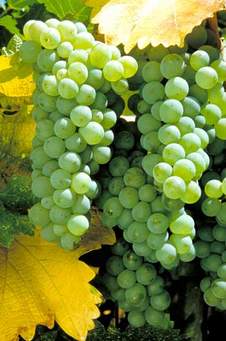 Montelle Winery
2018 Seyval Blanc 
          Estate Bottled
Technical information:  
         Alcohol  12%
         Residual Sugar .04%
Description:
This drywine is very fragrant with tropical fruits, citrus and gooseberry.  The aromas follow through in the flavor to compliment the crisp acidity.  The finish is long and refreshing.  Enjoy chilled as an aperitif or with seafood, shellfish, chicken, or turkey.
Awards:  Gold 2019 MO Wine Comp.
                   Gold 2019 Jefferson Cup Inv.
                   Silver 2019 Mid-America WC
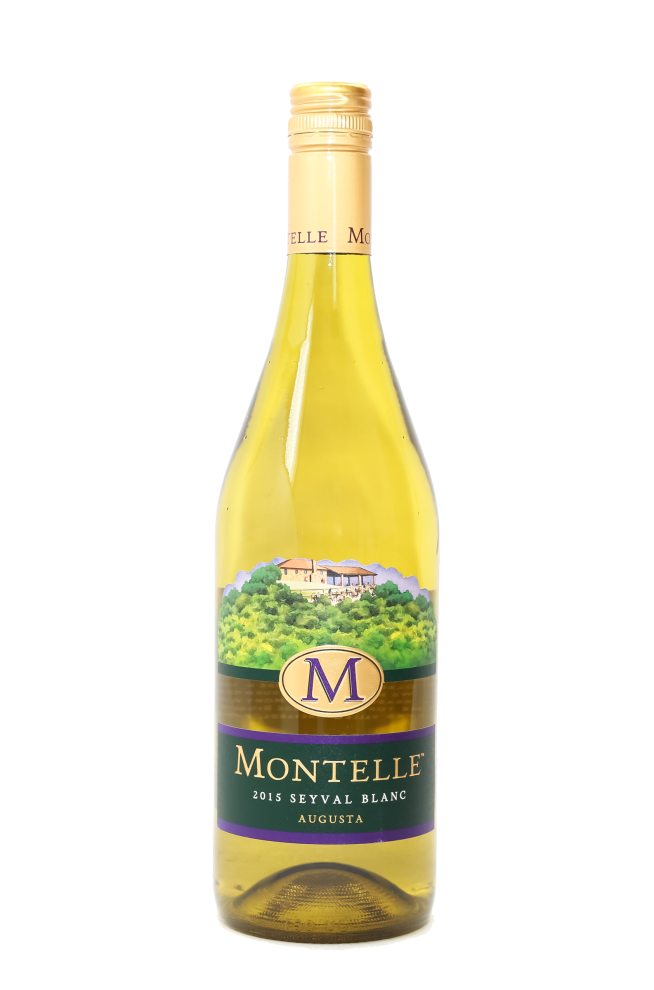 Noboleis Vineyards
2017 Dry Vignoles


	Technical Information: 
		Alcohol 12.9%
		Residual Sugars:  .02%

	Description:  Wonderfully fruit forward and delicious, [this] is a vibrant and enticing wine that opens with aromas of pineapple, green apple and passion fruit.  This wine bursts with the flavors of  honeydew melons, lychee and banana and has a satisfying long finish.

	Awards: Gold Medal 2018 & 2019 Missouri Wine Competition
Montelle Winery
2018 Chardonel
Alcohol:  13%

This dry white wine has a bouquet of apple, pear, and fig followed by the crisp taste and flavors of apples and citrus fruits.  This "Un-Oaked" Chardonel enhances the flavors of food rather than compete with them providing the perfect match for many types of cuisine.

Awards: Gold & Best Varietal*
             2019 Missouri Wine Comp.
              Silver – Jefferson Cup Inv.
Category #2Red Wines
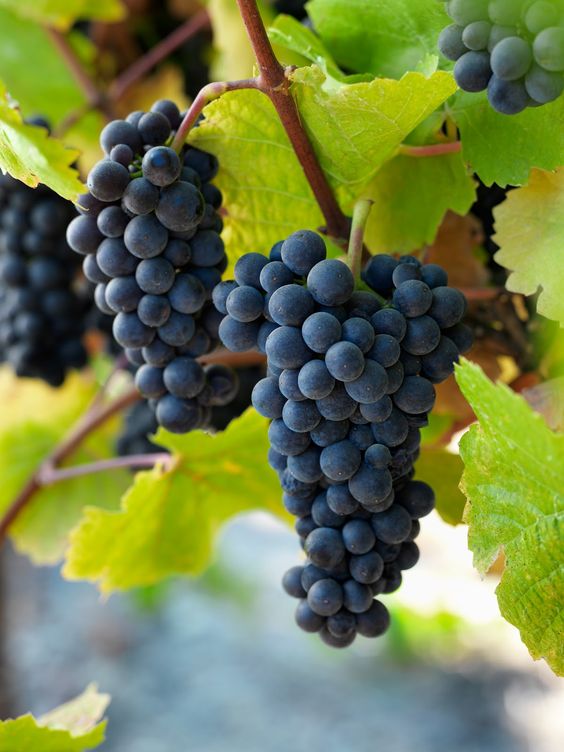 Stone Hill Winery
2017 Chambourcin
Missouri dry red wine
Technical Information:
Alcohol 13.5 %
Description:  A medium-body red wine with silky tannins, vibraint plum and red-cherry aromas backed up by black pepper and toffee notes.  Pairs with grilled meat, salmon, pastas in rich red sauces and ripe cheeses, such as Brie or Camembert.

Awards: Best of Class and 
Governor's Cup Winner 2019
Stone Hill Winery
2015 Chambourcin
   Missouri Dry Red Wine
Technical Information:
	Alcohol   13.2%
	Residual Sugar  .02%

Description:  A medium-body red wine with soft tannins, vibrant black current and cherry aromas and a touch of toasty oak and black pepper.  Pairs perfectly with grilled meats, pastas in rich red sauces and ripe cheeses such as Brie or Camembert.

Awards: Best of Class and Governor’s Cup Winner
	2018 Missouri Wine Competition
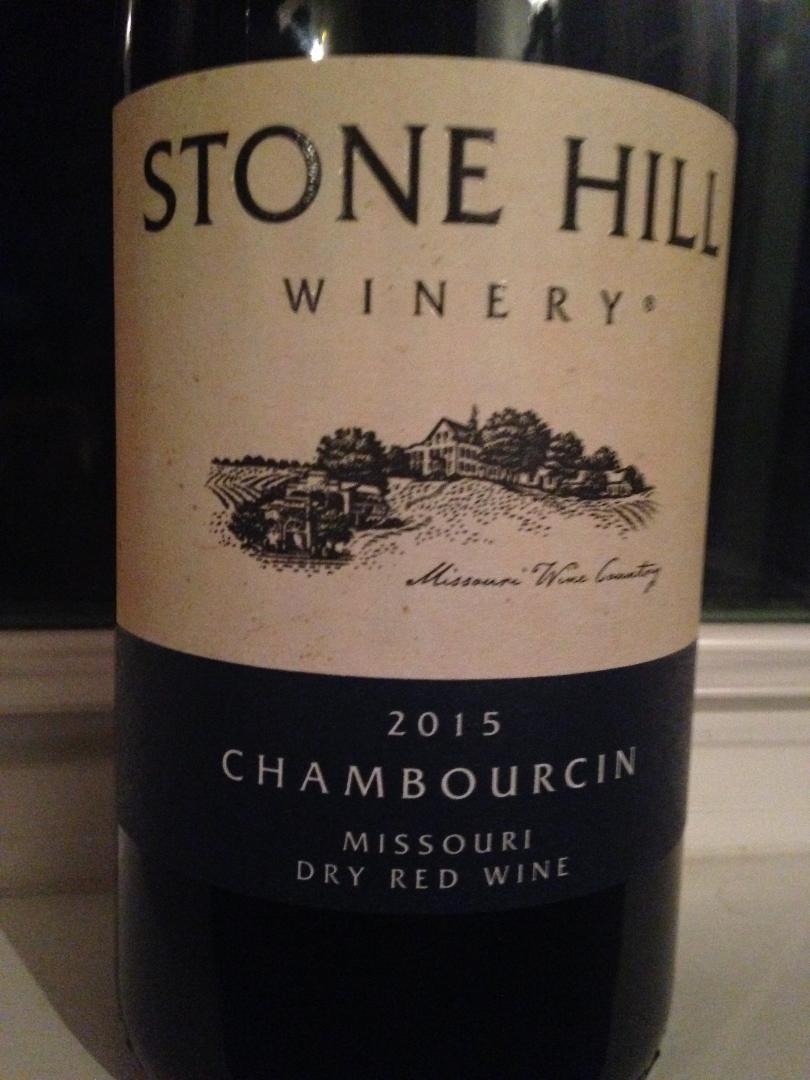 Stone Hill Winery
Alcohol:    13.2%
2017  Norton 
                        Estate Bottled
Description:
Ripe supple tannins, intense blackberry flavors, violets and spicy oak overtones are distinctive of this robust, deeply-colored, dry red wine.   Pairs with red meat, spicy and full-flavored foods.

Awards:  Gold Medal 2019
          C.V.Riley Award 2019
Augusta Winery
2016 Norton
Estate Bottled
Technical Information:  
	Alcohol 13%
	Residual Sugar  .5%

Description:  This Dry Wine is aged in Missouri Oak barrels, making it the quintessential American wine.  The bouquet is sweet black cherry, cassis, and raspberry with a hint of vanilla.  The taste is rich with berry fruit, jam, cassis and hints of chocolate.  Perfect with most red meats and soft cheeses.

Awards:  Gold Medal and C V Riley Award 2018 Missouri Wine Competition
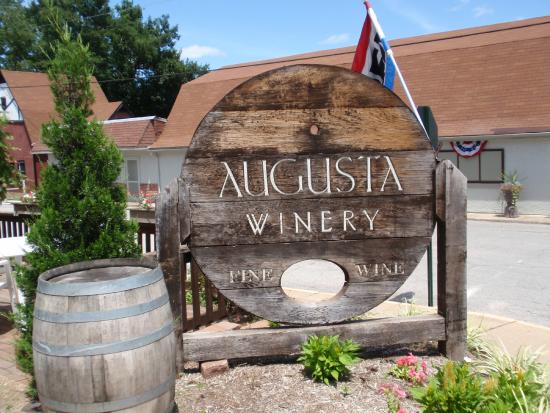 Category #3Port Style Wine
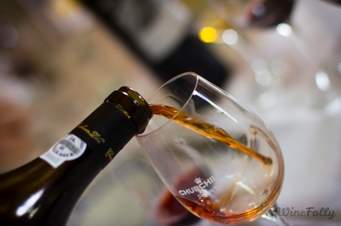 Adam Puchta Winery
NV Signature Port

Technical Information: 
	Alcohol 17%
	
Description:  Exhibits the style of Ruby character Ports known for their rich and fruity quality.  An emphasis on ripeness, depth and smoothness, it pairs well with dark chocolate desserts.

Awards:  Gold Medal 2018 & 2019
                 Best in Class 2019
            Missouri Wine Competition
[Speaker Notes: Other ports in this competition  Montelle ‘13 Cynthiana port (silver) Stone Hill ‘14 port (silver) & ‘15 port (bronze) Adam Puchta Anniversary port (bronze) Augusta Winery Fine ole’ Tawny (bronze)]
Augusta Winery
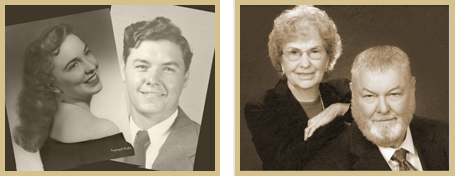 Memoriam
L. James Held
October 7, 1933 – November 8, 2019
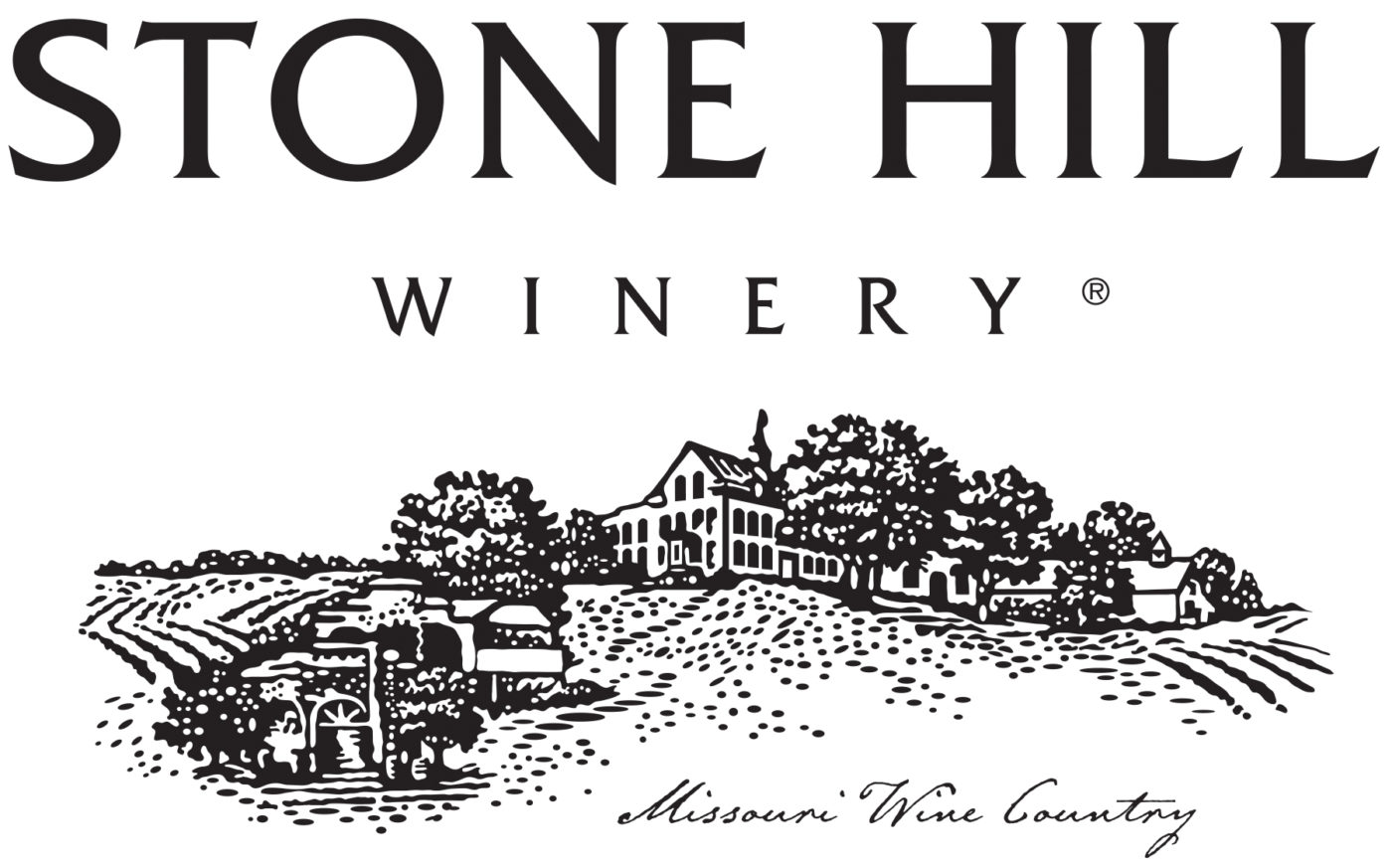 Click to add text
Jim and Betty owned Stone Hill Winery, which they re-opened in 1965. A farmer with no prior experience operating a winery, Jim moved his family onto the property with a vision to restore the winery back to its pre-Prohibition glory. By the time Jim retired in 2011, Stone Hill produced more than 260,000 gallons of wine annually, employed more than 100 Missouri residents and contributed more than $9 million to the state’s economy each year. Jim lobbied the State to change Prohibition-era laws, resurrected the Norton grape and developed a partnership with MU’s College of Agriculture, Food and Natural Resources to offer an academic program in viticulture and enology. Jim’s contributions have been recognized throughout the past four decades. In 1982 President Ronald Reagan awarded Stone Hill Winery Missouri’s Small Business of the Year; in 1988 Jim and Betty received the first Hall of Fame Award from the Missouri Division of Tourism; in 1995 he and Betty were named Wine Growing Family of the Year at the Wineries Unlimited 20th anniversary and also the Blue Chip Enterprise Initiative Award for entrepreneurship in America; in 1997 the Department of Agriculture’s Missouri Grape and Wine Program gave Jim the Pioneer Award; and in 2014 the University of Missouri bestowed on Jim an Honorary Doctorate of Laws Degree for his contributions to the industry and his community.
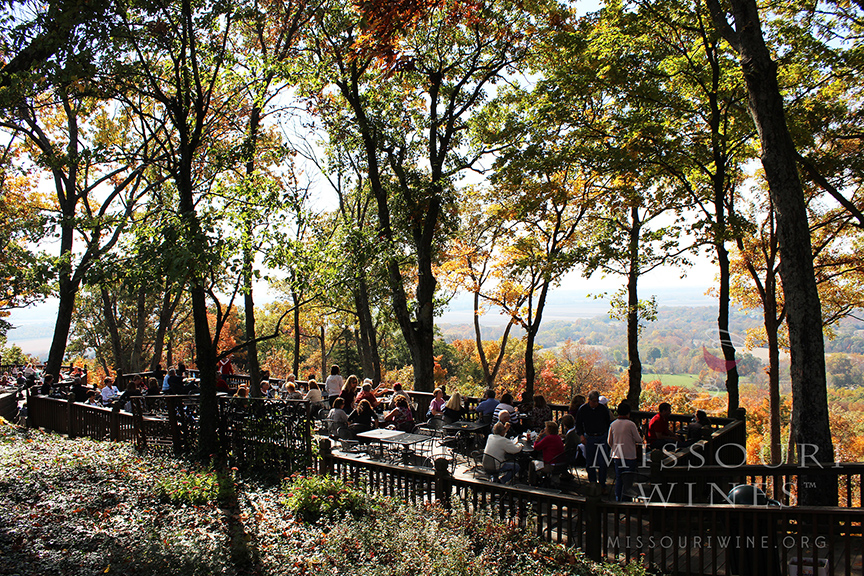 Cheers!
Special Thanks to :
Steve and Maggie Brunkhorst for their help with selecting and shopping for the wines.
Sources
MoWine.org
Adam Puchta winery website
Augusta Winery winery website
Montelle Winery website
Noboleis Vineyards website
Stone Hill Winery website
Chaine des Rotisseurs website
USobit.com
Google images
Photo images taken by M. Kalish